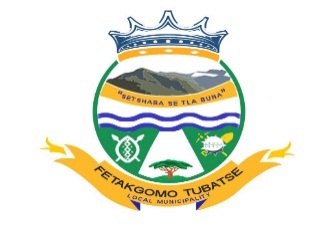 REPORT ON THE STATE OF FETAKGOMO TUBATSE LOCAL MUNICIPALITY

PRESENTATION TO PARLIAMENTARY  PORTFOLIO COMMITTEE
ON COOPERATIVE GOVERNANCE AND TRADITIONAL AFFAIRS


BY THE MAYOR  : CLLR. RS MAMEKOA

DATE: 17 March 2021
1
TABLE OF CONTENTS
Background
Institutional Capacity
Institutional Stability
Salary disparities/ Parity
Media Issues
Material Litigations
VBS Matters
Audit Committee,
Risk Management Committee, 
Municipal Public Accounts Committee (MPAC) 
Council structures
Implementation of Post Audit Acton Plan
Breakdown of COVID 19 Expenditure
Revenue CollectionERIOD JULY 2019 TO FEBRUARY 2020
Irregular Expenditure 
Use of Consultants
Conditional grants performance
Funding Measurement
Current MIG Projects Performance
Service Delivery Midyear Performance (SDBIP 2020/21)
SPLUMA Compliance and Implementation
1. BACKROUND
Fetakgomo Tubatse Municipality is a Category B municipalities under Sekhukhune District Municipality (SDM) in Limpopo province. The municipality was established in 2016 after local government elections. It is product of amalgamation of two erstwhile municipalities namely Fetakgomo and Greater Tubatse local municipalities.
The municipality is located north of N4 highway, Middleburg, Belfast and Mbombela; and east of the N1 highway; Groblersdal and Polokwane. The municipal area of jurisdiction covers approximately 4550.001105 square kilometres or 45500.1105 ha in size. The area is known as the middle veld as it is located between the Highveld and lowveld regions. 
The municipality comprises approximately 297 villages and 39 wards. The municipality is largely dominated by rural landscape with only 6 (six) proclaimed townships.
Municipality is characterised by inadequate infrastructure, major service backlogs, dispersed human settlements and high poverty status.
The municipality is endowed with mineral resources and 21 mines are in operation, and furthermore identified for Special Economic Zone (SEZ).
1.1. MUNICIPAL POPULATION
According to the 2011 Stats SA total population of the municipality was 429 470 and the households were 106 050 in 2011. 

According to 2016 community survey the population of the municipality was 490 381 and the households were 125 454 in 2016.

Comparison of the two data demonstrate a population increase by 14% (60 911 people) and households increase of 18% (19 404 new households).

The statistic makes Fetakgomo Tubatse local Municipality the highly populated Municipality in the Sekhukhune district Municipality.
2. INSTITUTIONAL CAPACITY
STATUS ON TOP LEVEL MANAGEMENT
3. INSTITUTIONAL STABILITY
Since 2010 the municipality had;  	Seven (7) Municipal Managers,
	     	Seven (7) Chief Finance Officers,
 			     	Four (4) Technical Services Directors.

The municipality was placed under Provincial Intervention Twice 

The municipality was placed under Full Administration during 2019
4. SALARY DISPARITIES
Disparities in salaries between the two erstwhile municipalities (former Fetakgomo and Former Greater Tubatse municipality) were addressed through the implementation of job evaluation. 

Employees with same job were placed on the same task grade but different notches resultant from job evaluation.
5. MEDIA ISSUES
1. Purchase of Municipal Building 
Council has taken a decision to acquire building which the municipality occupied 10 years ago on rental basis. The agreed purchase price with the owner is R135 million of which the payment agreement was that the municipality pays deposit of R50m and the rest of the balance would be paid in 3 years at no interest. Which automatically turned the rental amount into a settlement of debt.
The initial offer by the landlord to the municipality was R285 000 000, the municipality managed to successfully negotiate price downwards.

The rental cost without ownership of the property for the past ten years amounted to R176 000 000, should the municipality continue with the rental lease for the next 10 years it was going to cost the municipality additional R255 000 000. Which means council was going to spend at least half a billion on a rental without ownership.
MEDIA ISSUES
2. Operation Mabone 

Mphaphuli Consulting / Fetakgomo Tubatse Municipality & Eskom Holding SOC Limited ; case no 6949/2019 
The above is an action proceeding initiated by Mphaphuli Consulting herein refered to as “Plaintiff”against Fetakgomo Tubatse Municipality herein referred to as “ 1st Defendant”, and Eskom Holding SOC Limited herein referred to as “2nd Defendant”. 

The Plaintiff  is claiming an amount of R9, 763. 850,89 of an unpaid invoices and had filed a Notice for Default Judgment in the High Court. The defendant filed a Condonation Application. The invoices that Plaintiff claimed the municipality does not want to pay cannot justify the work that was done. 

A preferential date was sought by the Plantiff’s Attorneys as the matter was set down for 21 August 2021 for Argument and brought back to the 24 March 2021.
MEDIA ISSUES
Subsequent to the above case, the Plaintiff made a further lawsuit of R500 million plus against the municipality claiming damages and loss of businesses as a results of non payment on project mabone. Claiming he lost contracts/ business in KZN an other areas. 

The matter is been defended in the high court . 

The SIU has conducted an investigation into the affairs of the municipality 
 It has find Project Mabone as irregular and the total amount of R255 000 000 has been disclosed as irregular expenditure 

According to the same report the municipality has made overpayment of R76 000 000 to the service provider under Project Mabone and the SIU has taken the matter to Polokwane High Court for recovery
MEDIA ISSUES
6. MATERIAL LITIGATIONS
MATERIAL LITIGATIONS
7. VBS MATTER
The Municipality has lost R230 Million actual capital investment into VBS mutual bank total inclusive of interests is R243 169 120.00
VERVEEN Attorneys is appointed by municipality to handle the VBS claim for recovery
Recent Communication from the Liquidator Regarding the Claim;
We received communication from the liquidator’s team that the Master only furnished them with a copy of the Municipality’s claim documents and that the liquidator requires the original claim affidavit and resolution or else our claim would be rejected by the liquidator.
The liquidator requested we obtain the original documents from the Master or resubmit new claim forms directly to the liquidator to avoid rejection of the claim.
We have made the necessary enquiries with the Master of the high Court and have to date not had any correspondence. We therefore, resubmitted  new claim forms which included a claim form, certified copy of the council resolution and special power of attorney.
We successfully furnished the liquidator with the new claim forms who has accepted the documents as originals.
8. AUDIT COMMITTEE
The  municipality is currently having three (3) audit committee members with the following expertise:
One member has Legal background and also appointed as the chairperson of the committee
Two other member both qualified Chartered Accountants

The council has approved for the recruitment and appointment of  two (2) additional Audit committee members, preferably specializing in Performance Management and Information Communication Technology. The committee  will therefore constitute maximum of five (5) members after appointment of additional 2 members.

Shortlisting and Interviews for the 2 additional Audit committee members has been processed and finalised , awaiting council approval for appointment of successful candidates.

Audit and performance Committee meets quarterly as legislated. The committee already held Eight(8) meetings during the first and second quarter of the financial year.
AUDIT COMMITTEE
5.  Audit and Performance Committee Meetings were scheduled and held as follows:
AUDIT COMMITTEE
6.  Audit and Performance committee reports to council on the progress on
   execution of internal audit annual plan, management action plan and all statutory
   reports on quarterly basis also when it is required to do so.

7. Audit and Performance Committee submitted their first and second quarter
    reports to council during October 2020 and January 2021
9. RISK MANAGEMENT COMMITTEE
Risk Management Committee is chaired by an independent  person appointed by council

The Committee  consist of:
Municipal Manager
All directors
Internal Audit
other stakeholders ( Provincial Treasury, SALGA, COGHSTA)

The committee managed to hold 2 meetings , one during the 1st quarter of the financial year on the 16 October 2020 and the second one was held on the 27 January 2021

The chairperson of risk committee reports/ presents all risk related matters to the  Audit committee on quarterly basis.
10. MUNICIPAL PUBLIC ACCOUNTS COMMITTEE(MPAC)
MPAC consist of Eight (8) members , which are constituted as follows:
5 Members from ANC;
2 Members from EFF; and
1 Member from DA.
1 Official : MPAC Researcher 
MPAC managed to hold eleven(11) meetings from July to December 2020
MPAC received four submissions from Council between the 01 July 2020 to end of 31 December 2020 on dates as follows:
August 2020: Two Reports (2)
October 2020: Two Reports (2)
The committee managed to submit only two reports to council during October 2020 and two are still pending.
11. COUNCIL STRUCTURES MEETINGS
Municipal council structures managed to hold meetings from July to December 2020 as follows:
12. IMPLEMENTATION OF THE POST AUDIT ACTION PLAN (PAAP)
FTLM retained qualified audit opinion in 2018/19. 
100% of the action plan were addressed by 31 October  2020 (before the commencement of the Audit)
All the issues were discussed in the Audit Steering Committee furthermore all issues were escalated to Audit committee  and other stakeholders.
The status on Audit action plan implementation was submitted to Provincial Treasury on an ongoing basis.
The matters resolved were audited by Internal audit unit for review on completeness, accuracy and validity.
Steering committee consists of all senior managers including key managers as well as National Treasury municipal advisor.
MMC responsible for Finance was playing political  oversight on the implementation of PAAP.
12.1. SUMMARY OF MAIN ISSUES THAT AFFECTED AUDIT OPINION
Property plant and equipment – Land not accounted in the financial statements 
Consumers debtors from non-exchange transactions
Consumers debtors from exchange transactions
Revenue from non-exchange transactions
Expenditure 
Irregular expenditure 
Commitments 
Contingent liabilities
Contingent assets
12.2. SUMMARY OF STATUS ON PAAP
12.3. CURRENT YEAR AUDIT PROGRESS – 2019/2020
Request for Information Status 
Submitted 63%
12.4. CURRENT YEAR AUDIT PROGRESS – 2019/2020
Summary of the Communication of Finding 
Submitted Responses is at 78%
12.5. AUDIT OUTCOMES FROM PREVIOUS 3 FINANCIAL YEARS
13. COVID19 PROCUREMENT & EXPENDITURE FROM 1 MARCH 2020 – DECEMBER 2020
13.1. INTERNAL CONTROLS IMPLEMENTATED ON COVID 19 EXPENDITURE
The procurement of COVID 19 item - March to 20 April 2020 was on emergency procurement (deviation).
Needs analysis for COVID 19 were sanctioned by COVID 19 technical committee
Deviations on COVID 19 expenditure were approved by accounting officer in line with circular 100
All the deviations were included in the Annual Financial statements
National Treasury price list were utilised on procurement of COVID related expenditure as per circular 100
The procurement of COVID 19 items from 21 April 2020 to date was through utilisation of municipal panel of COVID 19 suppliers, only when services are needed
COVID 19 expenditures are reported to Provincial Treasury on weekly basis, to Audit Committee and to Council on quarterly basis for oversight
14. COLLECTION RATE FOR PERIOD JULY 2019 TO FEBRUARY 2020
LEVIES(REFUSE &PROPERTY RATES) vs AND PAYMENTS FOR THE PERIOD JULY 2019 TO FEBRUARY 2020
14.1. COLLECTION RATE FOR PERIOD MARCH 2020 TO DECEMBER 2020
14.2. CASH REVENUE RECEIVED ON TRAFFIC & LICENCING  INCOME FROM MARCH TO DECEMBER 2020
14.3. LIQUIDITY RATIO  & CASH COVERAGE
14.4. ROOT CAUSES FOR LOW COLLECTION
Non adherence to debt collection and credit control policy
Incorrect billing
Lack of integrity on customer data
Lack of revenue enhancement strategy
COVID 19 impact on consumers
Ineffective customer care solution which is linked to revenue such as non existence of indigent register etc.
14.5. STRATEGIES ON OPTIMISATION OF REVENUE COLLECTION
Handover of customers that are owing the municipality above 90 days to debt collectors 
Enforcement of credit control through issuing of defaulting notices as well as early warnings through SMSs to customers that are in default.
Mapping of top 100 customers
Issuing of monthly bills on time through manual & electronic platform
Immediate handling of customer complains through customer care centre
Implementation of Know Your Client on big customers
Commissioning of data  integrity including alignment of indigent register
Tariffs were reviewed to cover the cost of operation
Review and updating of valuation roll on an ongoing basis
Full implementation of revenue enhancement strategy
15. IRREGULAR EXPENDITURE
15.1. BREAKDOWN OF UIFW
15.2. F&WE - FRUITLESS AND WASTEFUL EXPENDITURE
15.3. UNAUTHORISED EXPENDITURE
15.5. ROOT CAUSES OF UIFW
Non compliance to SCM regulation, policy and related legislation 
Non adherence to contract management practice or principles 
Incorrect application for section 32 on SCM regulation 
	- Implementation of Project Mabone 
Incorrect management of contract variation and expansion
under provision of non cash items such as depreciation and bad debts write-off
Interest charged as a result of late payment of suppliers
Poor project management which result into impairment of newly completed project.
15.6. INTERVENTIONS & STRATEGIES TO REDUCE UIFW EXPENDITURE
Implementation of due diligence on all tenders before award
Monitoring of spending versus budget 
Adequate provision for non cash items such as Depreciation and  debt Impairment
Training of SCM officials, Management and Council on SCM policies and regulations.
MPAC to investigate UIF&W expenditures and provide recommendations to council quarterly
Training of Bid committees and role players
SLA monitoring on an ongoing basis
Implementation of compliance check list on all suppliers before payment can be made
Effective implementation of electronic  contract management system 
Effective monitoring of the UIF&W register  and deviation register
Utilisation of triplicate receipt book to monitor incoming suppliers invoices
15.7. CONSEQUENCE MANAGEMENT I.R.O UIFW
Cash lost during handling by cashiers has been recovered
Potential blacklisting of defaulters ( suppliers)
The implicated official on Operation Mabone has been referred to NPA since is no longer the employee of the municipality.
VBS matter still under investigation by Hawks
The UIF expenditure has been referred to forensic Audit for further investigation
16. USE OF CONSULTANTS
Municipality has co-sourced the service of the external firm to assist with the technical preparation and support on Annual Financial Statements, the total budget is R2500 000 00

Municipality has established a newly formed unit in Budget and Treasury to deal with financial reporting and currently there is only one official working in the unit.

Municipality through organisational review will add additional positions in the reporting unit as part of creating internal capacity
17. CONDITIONAL GRANT PERFORMANCE
17.1. CONDITIONAL GRANT PERFORMANCE– 2020/2021
18. FUNDING MEASUREMENT
19. CURRENT MIG PROJECTS PERFORMANCE
20. SERVICE DELIVERY MIDYEAR (July to December 2020) PERFORMANCE (SDBIP 2020/2021)
The municipality has 61 Institutional indicators reportable in the first half of the 2020/21 financial year. By the end of the semester the municipality achieved 28(46%) of its 61 indicators. This brings the overall performance of the municipality to 46% in the first half of the 2020/21 financial year.
21. SPLUMA COMPLIANCE AND IMPLEMENTATION
THANK YOU